Summary of service provider complaint report:Orygen
2019-20
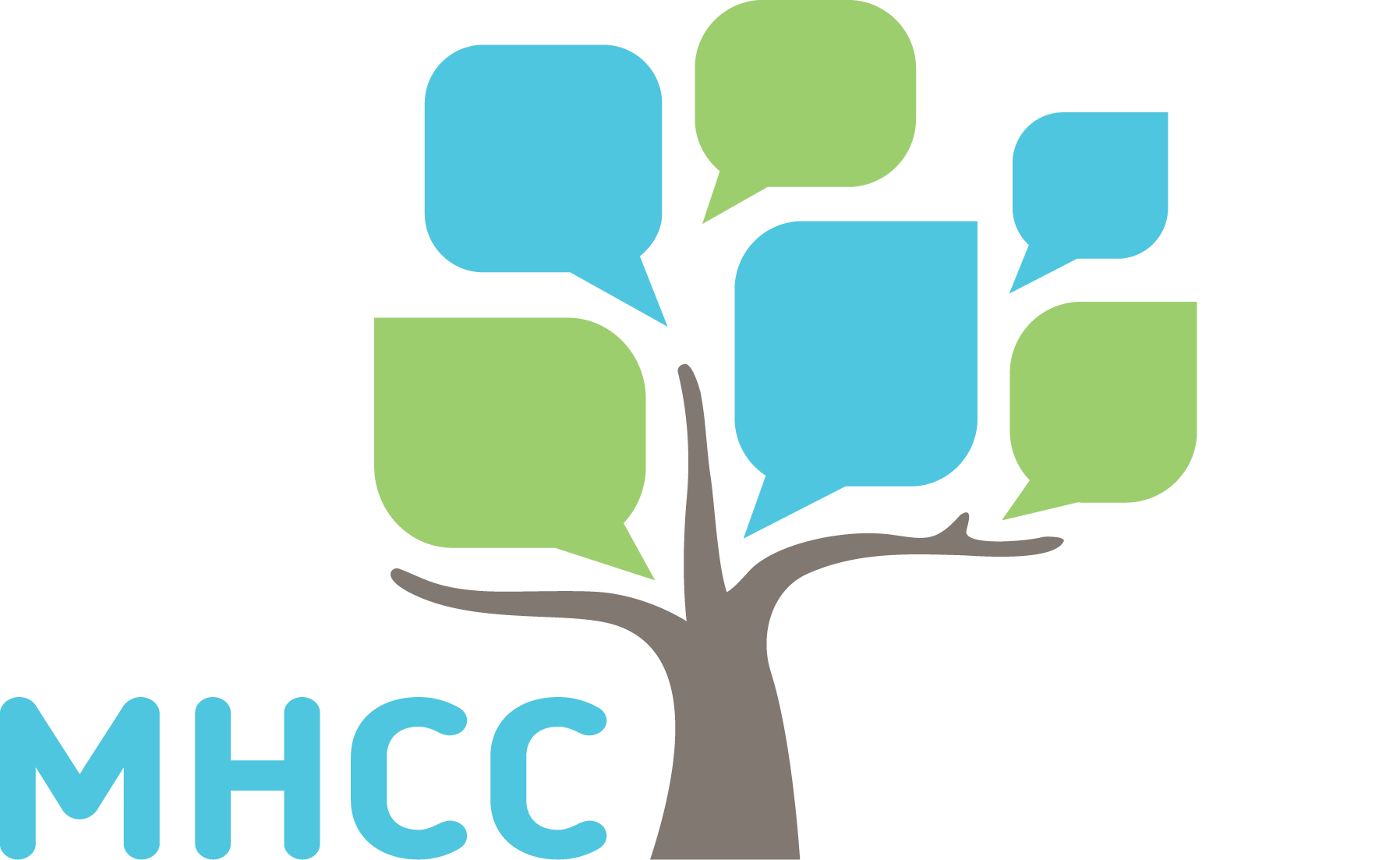 Introduction
Purpose
The purpose of this summary presentation is to showcase key data about complaints made to the MHCC about the service, as well as complaints made directly to the service.
This summary outlines a range of complaints statistics, including who complainants are, what issues are raised, and how the complaints are resolved.
Interpreting the data
Caution should be used when drawing conclusions from relative numbers of complaints reported by services.
High numbers of complaints reported by services may represent effective complaints reporting processes, a positive complaints culture and/or demonstrate high numbers of issues experienced by people who use the service. 
Conversely, low numbers of complaints may indicate issues with the recording of complaints or the service’s approach to complaints, or a high level of satisfaction with the service.
Complaints represent people's experience, and a sign of a positive complaints culture would be higher numbers of complaints to services and lower number of complaints to the MHCC, reflecting that people feel confident to raise their concerns with the service.
The role of the MHCC
The MHCC collates and analyses complaints data about public mental health services to:
identify key themes and emerging issues across the sector
gain insights into the concerns/experiences of consumers, families and carers
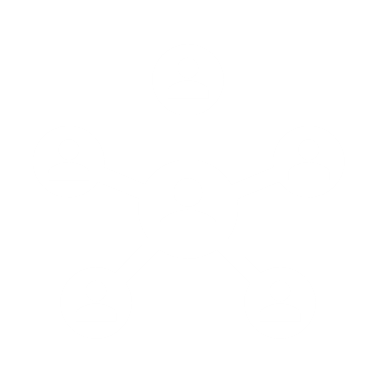 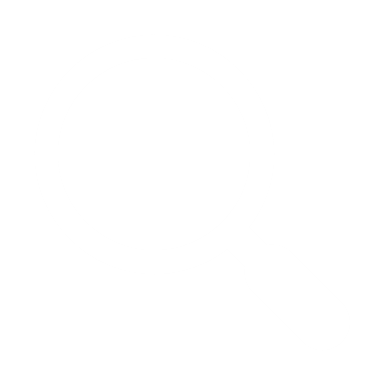 increase awareness of systemic issues and improvement opportunities
understand the status of complaint processes and reporting across the sector
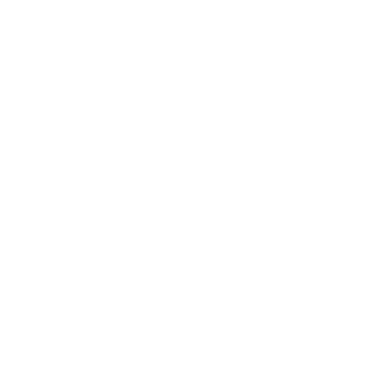 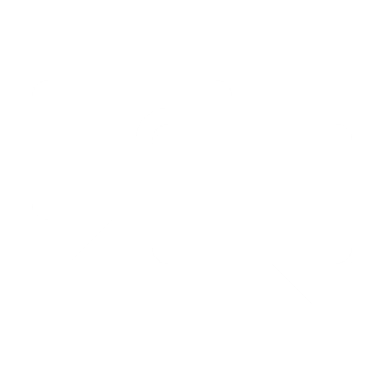 inform our projects and recommendations
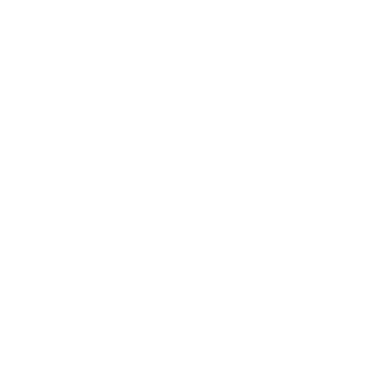 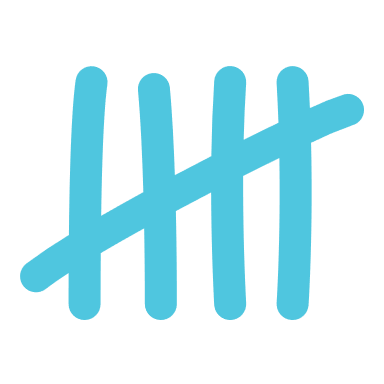 Number of complaints
How many complaints were made? 2019-20
21
Complaints to MHCC about Orygen 2019-20
53
Complaints to Orygen 2019-20
The number of complaints made to the MHCC have been stable for Orygen over the last three years.
The number of complaints made directly to Orygen rose slightly in 2018-19, before sharply increasing in 2019-20.
Overall, more complaints were made directly to Orygen than complaints to the MHCC. This suggests that consumers and family members/carers feel empowered to raise concerns directly with the service.
Complaint rates 2019-20
Orygen received a lower rate of complaints to the MHCC compared to the sector.
Conversely, Orygen received a higher rate of direct complaints than the sector median.
Orygen
Complaints to the MHCC about service
Sector median
Orygen
Complaints to directly to service
Sector median
Orygen
Compliments to directly to service*
Complaints about Orygen
Sector-wide complaints
to the service (n=53)
to the service (n=1528)
to the MHCC (n=21)
to the MHCC (n=1503)
Sector median
*Note: not all services reported compliments, and services likely used different approaches to capture compliments data
Complaints to Orygen
Who is making complaints? 2019-20
Complaints raised about Orygen
Unlike other child and youth mental health services, complaints received by the MHCC about Orygen, as well as direct complaints to Orygen, were largely made by consumers. 
This may reflect the somewhat older age cohort of consumers supported by this service compared to other child and youth and child and adolescent services.
Complaints to MHCC
Family member/carer
Consumer
Other
Note: this graphic does not include complaints where the complainant status was unknown.
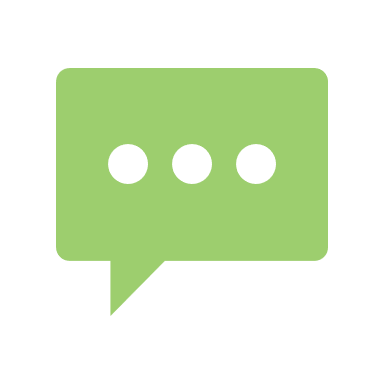 Issues raised in complaints
How does the MHCC categorise issues?
The MHCC uses three levels of issue categories to classify complaints.
Level 1
Level 3
Level 1 issues consist of:
treatment
communication
conduct and behaviour
medication
diagnosis
access
facilities
records
complaint management
Level 2
Level 3 issues further break down Level 2 issues.
For example, the Level 2 category Medication Error includes the following Level 3 issues:
wrong medication or dose
wrong prescription
known allergy/reaction not considered
Level 2 issues break down Level 1 issues into more specific categories. 
For example, the Level 1 category Medication includes the following Level 2 issues: 
medication error
disagreement with medication
oversedation or side effects
refusals to prescribe
What were complaints about? 2019-20
Level 1 issues raised about Orygen
Complaints to the MHCC
Complaints to service
Consistent with other child and youth mental health services, the most frequently raised issues in complaints to the MHCC about Orygen included treatment, communication, conduct and behaviour and access.
Consistent with all child and youth and child and adolescent mental health services, complaints made directly to Orygen were most commonly about treatment, communication, conduct and behaviour and facilities. 
Of note, higher percentages of complaints were about facilities compared to all child and youth mental health services.
Frequency of issues
Frequency of issues
Treatment
SECTOR-WIDE
SECTOR-WIDE
Communication
Conduct and behaviour
Medication
Diagnosis
Access
Facilities
Complaints about Orygen
Sector-wide complaints
to the service (n=53)
to the service (n=1528)
to the MHCC (n=21)
to the MHCC (n=1503)
Records
Complaint management
Issues raised by consumers and carers 2019-20
Most frequent Level 1 issues raised about Orygen
Complaints to the MHCC
Complaints to service
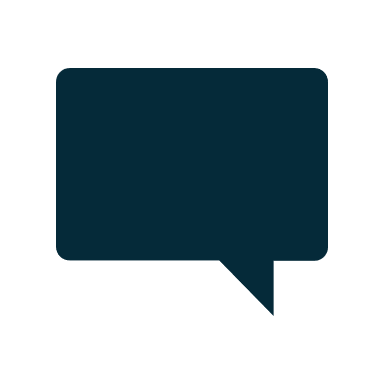 In complaints to both the MHCC about Orygen and to Orygen directly, family members/carers were more likely than consumers to raise concerns about treatment, while consumers were more likely to raise complaints about conduct and behaviour, consistent with the sector.
The two groups were equally as likely to raise concerns about communication to the MHCC, however family members/carers were much more likely than consumers to raise communication concerns directly with Orygen.
Treatment
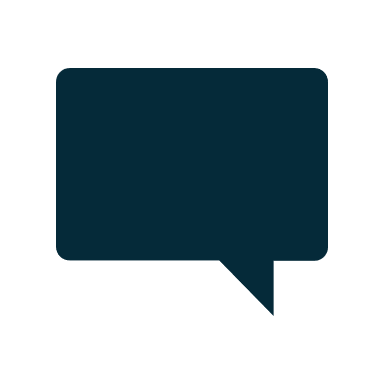 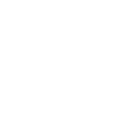 Medication
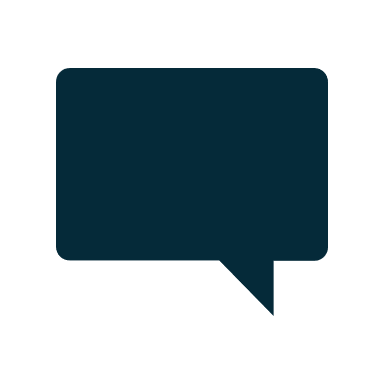 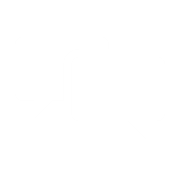 Communication
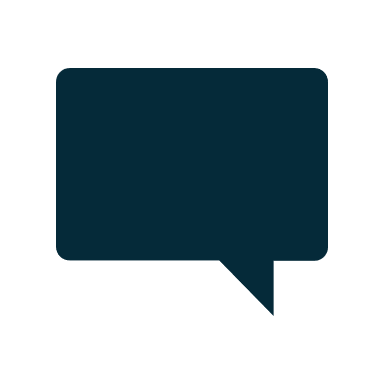 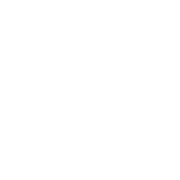 Conduct and behaviour
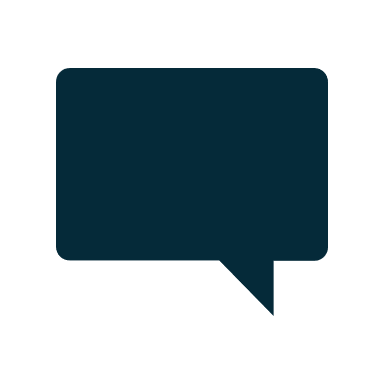 Family member/carer (n=7)
Family member/carer (n=18)
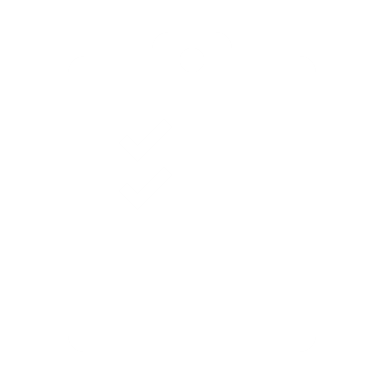 Consumer (n=14)
Consumer (n=32)
Diagnosis
What were complaints about? 2019-20
Most frequent Level 3 issues raised about Orygen
Inadequate consideration of views or preferences of compulsory patients was the most raised issue in complaints about Orygen to the MHCC, at much higher levels than the sector.
Inadequate, misleading or confusing information provided to family/carers and consumers were the most common issue in complaints directly to Orygen.
Complaints to the MHCC
Complaints to Orygen
FREQUENCY OF ISSUES
FREQUENCY OF ISSUES
1
1
Treatment
Inadequate consideration of views or preferences of compulsory patients
Communication
Inadequate, misleading or confusing information provided to family/carer
SECTOR-WIDE
SECTOR-WIDE
2
2
Communication
Inadequate, incomplete or confusing information provided to consumer
Communication
Inadequate, incomplete or confusing information provided to consumer
3
3
Conduct & behaviour
Rudeness, lack of respect or discourtesy
Conduct & behaviour
Rudeness, lack of respect or discourtesy
Treatment Inadequate consideration of views or preferences of voluntary consumers
Access
Poor administrative processes
4
4
Complaints about Orygen
Sector-wide complaints
to the service (n=53)
to the service (n=1528)
5
5
Access
Refusal to admit or treat
Treatment Inadequate consideration of views or preferences of voluntary consumers
to the MHCC (n=21)
to the MHCC (n=1503)
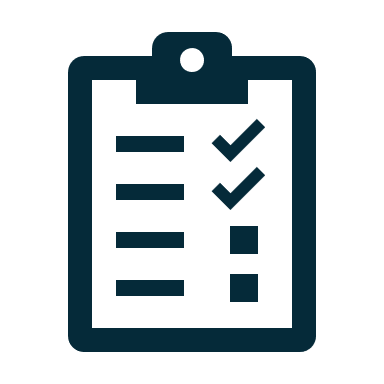 Outcomes of complaints
What were the outcomes of complaints? 2019-20
Closed complaints about Orygen
Outcomes achieved by Orygen in response to complaints made to the MHCC about Orygen mirrored statewide trends, with most resulting in acknowledgement, or action.
Outcomes data was unavailable for complaints made directly to Orygen
What actions were taken by the service? 2019-20
Top specific actions taken by service in response to complaints to the MHCC
Actions most frequently undertaken by Orygen included:
responding to the complainant or consumer directly 
improved communication/resolution of misunderstandings
Meetings or reviews arranged by provider with service user or complainant
Frequency of actions
Key points to consider
Complaint numbers
Issues raised
Outcomes
Overall, more complaints were made directly to Orygen than complaints to the MHCC. This suggests that consumers and family members/carers feel empowered to raise concerns directly with the service.
Inadequate consideration of views or preferences of compulsory patients was the most raised issue in complaints about Orygen to the MHCC, at much higher levels than the sector.
Inadequate, misleading or confusing information provided to family/carers and consumers were the most common issue in complaints directly to Orygen.
Most complaints to the MHCC resulted in action, acknowledgement and answers by Orygen.
Outcomes data was unavailable for complaints made directly to Orygen, despite this being requested by the MHCC. Recording and reporting on outcomes will enable better comparison with statewide data, and better highlight the effectiveness of Orygen’s complaint systems.
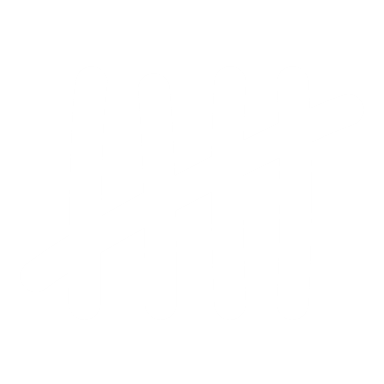 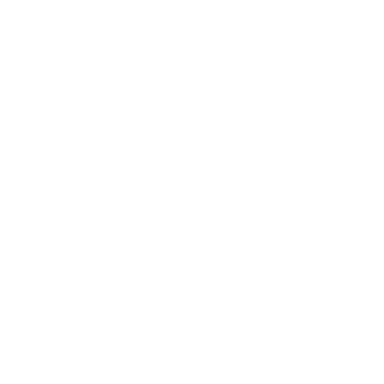 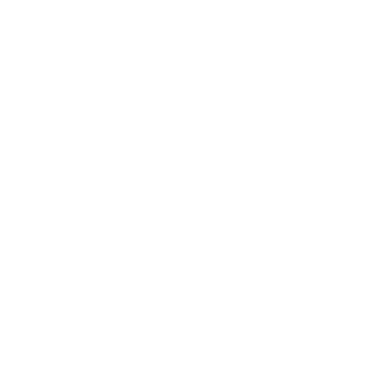